Ruptured Vasa Previa
Facilitator: Pawin Puapornpong
Vasa previa
ภาวะที่เส้นเลือดของสายสะดือ หรือของรก ทอดอยู่บน fetal membrane ผ่าน Internal os และอยู่ต่ำกว่าส่วนนำของทารก ทำให้ง่ายต่อการถูกกด และเมื่อมีภาวะถุงน้ำคร่ำแตกจะก่อให้เกิดการแตกหรือฉีกขาดของเส้นเลือดนี้ เกิดมีเลือดไหลออกทางช่องคลอด
เลือดที่ออกมาเป็นเลือดของทารกในครรภ์ ก่อให้เกิด fetal distress มีโอกาสทารกเสียชีวิต
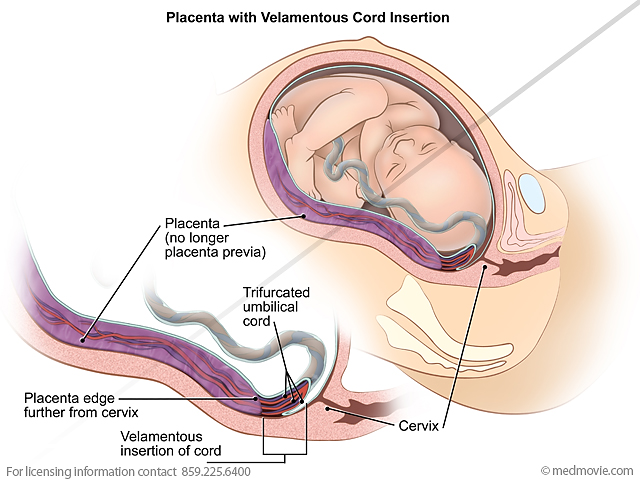 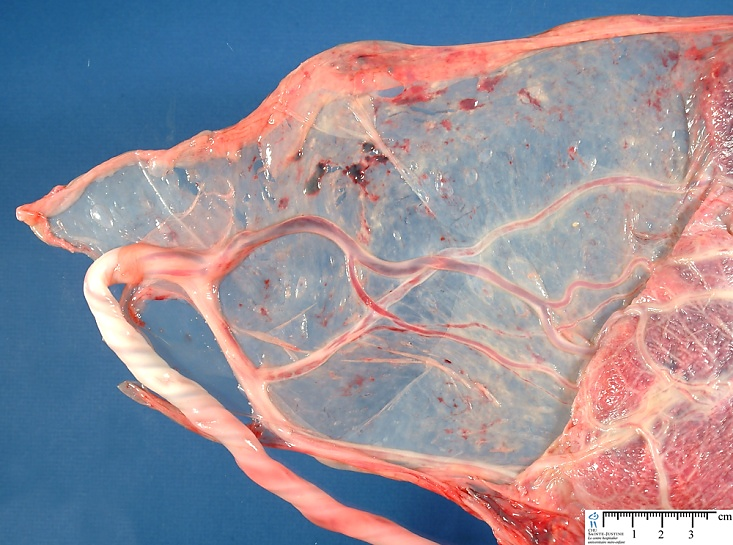 Complication
Fetal complication
ในรายที่เสียเลือดมากกว่า 100 ml มีความเสี่ยงสูงที่ทารกจะเสียชีวิต
หัวใจเต้นผิดปกติ
Maternal complication
ในรายที่มีการเสียเลือดเป็นเวลานาน แม้จะเสียทีละน้อย แต่ก็เสี่ยงต่อภาวะ shock ได้ โดยมารดาจะมีอาการ ซีด อ่อนเพลีย และความดันโลหิตลดลง
Incidence
1:5,200 ของประชากร 
มีความเสี่ยงสูงขึ้นเมื่อตั้งครรภ์แฝด หรือรายที่ตั้งครรภ์จากวิธี in vitro fertilization
Diagnosis
1.วินิจฉัยจากอาการทางคลินิก
	1.1 ขณะ membrane intact
		- PV
		- Transvaginal ultrasound
		- FHS monitoring
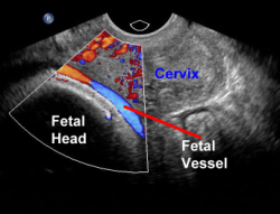 Diagnosis
1.2 หลัง Membrane rupture
	- มีเลือดออกทางช่องคลอดตามหลังหรือพร้อมๆ กับการแตกของถุงน้ำคร่ำ 
	  (* ห้ามทำการเจาะถุงน้ำคร่ำ (amniotomy)
	- ทารกมีภาวะ fetal distress หรือทารกเสียชีวิตอย่างฉับพลัน
Diagnosis
2. วินิจฉัยจากการตรวจเลือดที่ออกทางช่องคลอดว่าเป็นเลือดของทารกหรือไม่
APT test 
acid elution test / Kleihauer-Betke test RBC
 Wright stain 
3. วินิจฉัยแบบ retrospective โดยการตรวจดูรกและถุงน้ำคร่ำหลังการคลอดเสร็จสิ้น
	- การตรวจรกหลังคลอดจะพบรอยฉีกขาดของเส้นเลือดที่ทอดอยู่บนเยื่อหุ้มทารก
Differential diagnosis
Umbilical cord prolapsed
Placenta previa
Management
ถ้าวินิจฉัยได้ก่อนคลอด หรือ ก่อน membrane rupture ให้คลอดโดยวิธีการผ่าตัด
ถ้าวินิจฉัยได้หลังถุงน้ำคร่ำแตกแล้ว ต้องให้คลอดทันที 
	- มีอายุครรภ์ที่สามารถเลี้ยงรอดได้ให้ผ่าตัดคลอดฉุกเฉิน- มีอายุครรภ์น้อย หรือ เสียชีวิตแล้ว ให้ปล่อยให้คลอดเองทางช่องคลอด (spontaneous vaginal delivery)
Prognosis
ขึ้นอยู่กับความรุนแรงและสาเหตุ แต่สามารถตั้งครรภ์ต่อได้ 
หากเคยเกิดขึ้นในครรภ์แรกแล้ว มีโอกาสหรือแนวโน้มที่จะเกิดซ้ำในการตั้งครรภ์ครั้งต่อไป
Thank you